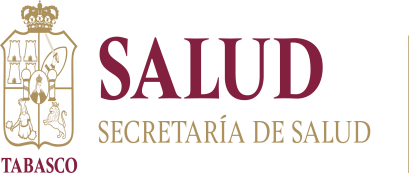 Dirección de Administración
Subdirección de Administración
Relación de miembros Propietarios y Suplentes temporales del Comité de Ética y de Prevención de Conflicto de Interés
Integrantes Designados por los Órganos Desconcentrados
Integrantes Designados por los Órganos Desconcentrados